چاقی و علل آن
دکتر سید علی کشاورز
متخصص تغذیه، مدیر گروه تغذیه بالینی دانشکده علوم تغذیه و رژیم شناسی 
دانشگاه علوم پزشکی تهران
چاقی اپیدمی در قرن بیستمفاجعه چاقی در قرن بیستم
چه اتفاقی در جهان افتاده است ؟؟؟
الف) تغییر سبک زندگی
 ب) کاهش تحرک
ج) گذار تغذیه ای
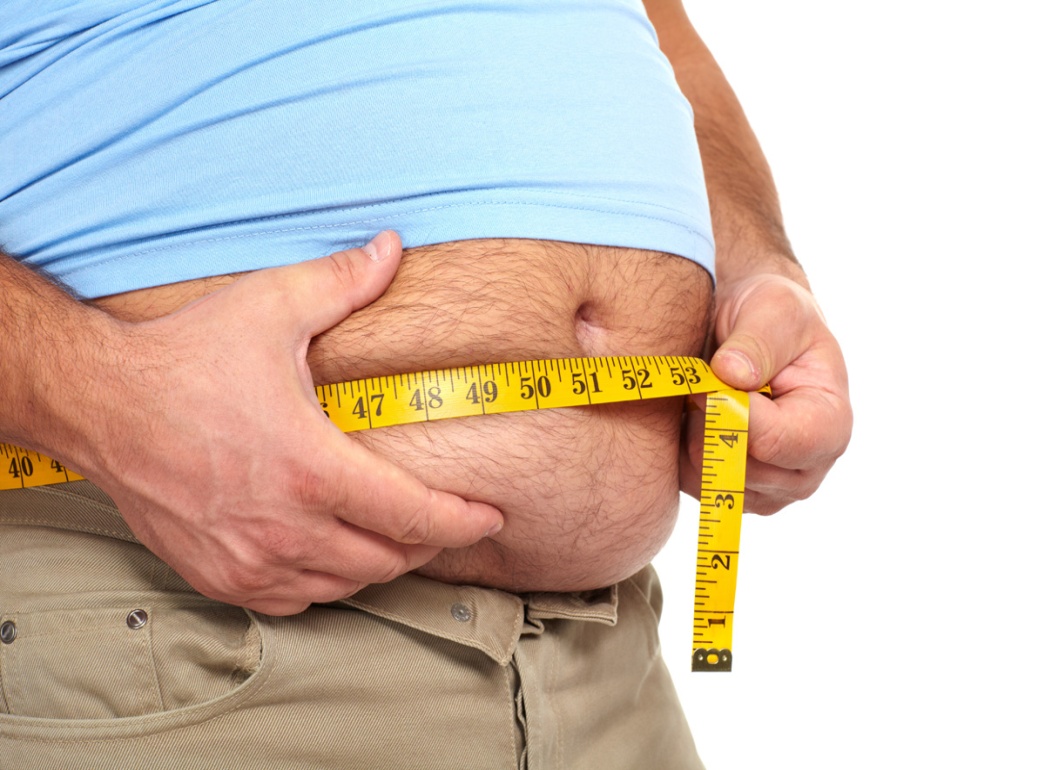 علل چاقی
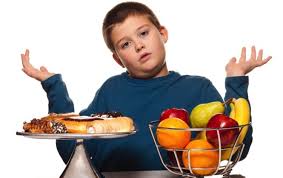 افزایش امکانات رفاهی
کاهش تحرک
ورزش نکردن
گذار تغذیه ای
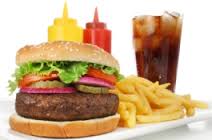 گذر تغذیه ای
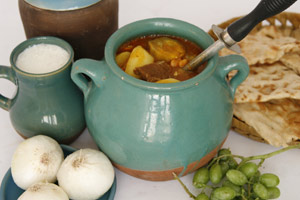 فراموش کردن عادات غذایی پدران و مادران 
 جایگزین کردن عادات غذایی نامتعادل
مصرف بی رویه فست فودها
مصرف غذاهای پرچرب و پرسس
مصرف بی رویه انواع شربت و شیرینی
کاهش مصرف سبزیها به صورت خام و پخته
کاهش مصرف میوه ها
 چرب شدن غذاها
مصرف بی رویه شکر
فرهنگ مصرف افراطی
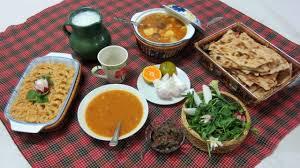 پی آمدهای چاقیافزایش بیماری های:
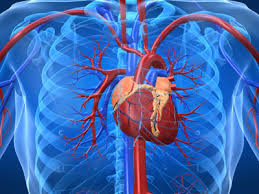 قلبی-عروقی
دیابت
کبد چرب غیر الکلی
نقرس
سنگ کیسه صفرا
تخمدان پلی کیستیک- ناباروریها
سرطان ها
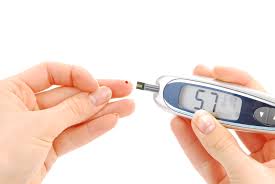 کاهش تحرک
افزایش وسایل رفاهی
ورزش به عنوان یک ضرورت مطرح نیست (نیاز به فرهنگ سازی)
امکانات ورزشی کافی وجود ندارد.
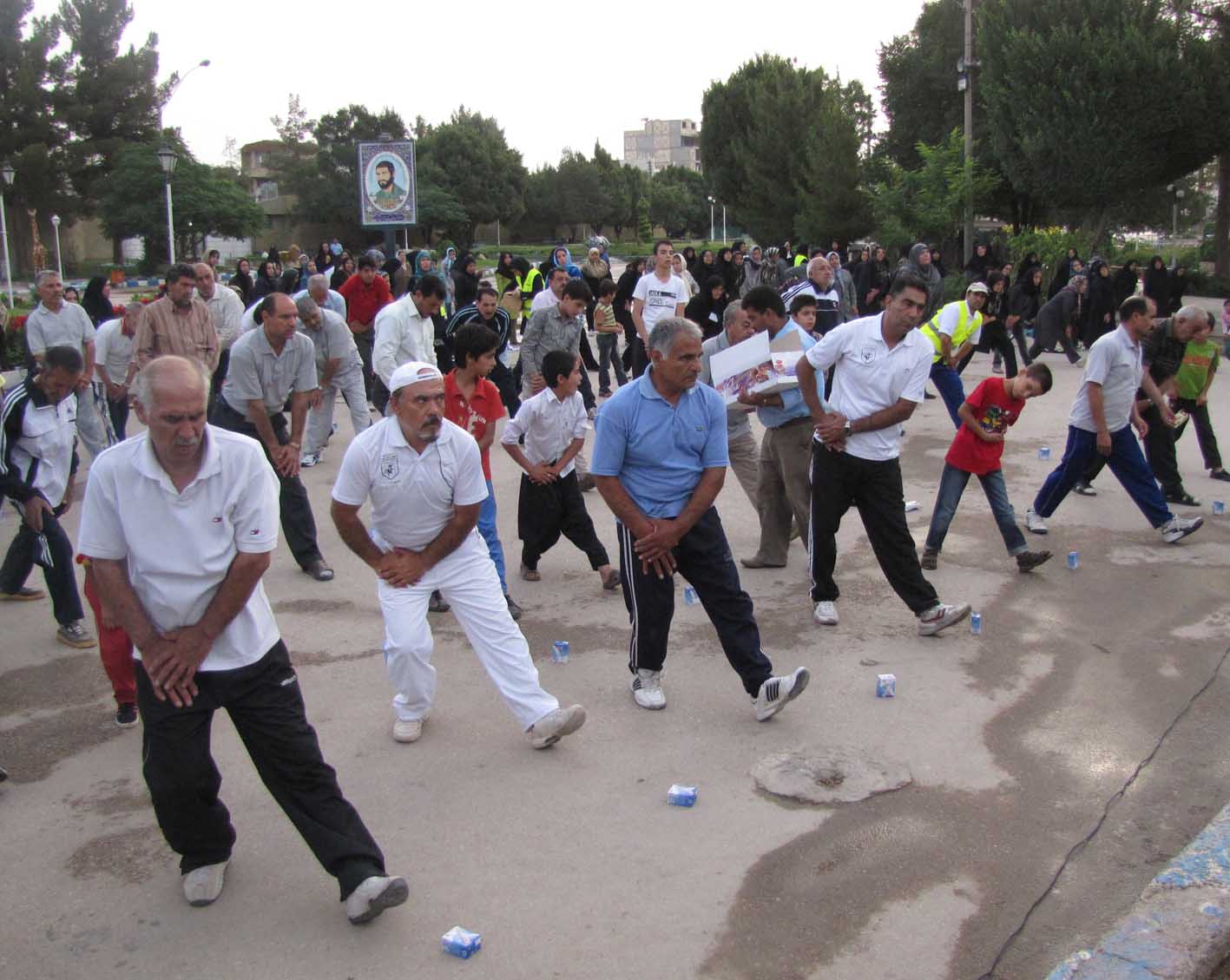 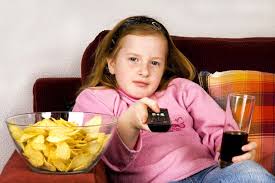 جایگاه مکمل ها و دارو برای مبارزه با چاقی
کاهنده های اشتها
مکمل های فیبری-پروتئینی
مکمل های موثر روی جذب مواد مغذی
تاثیر روی جذب چربیها
تاثیر روی جذب کربوهیدرات
مکمل های موثر بر متابولیسم
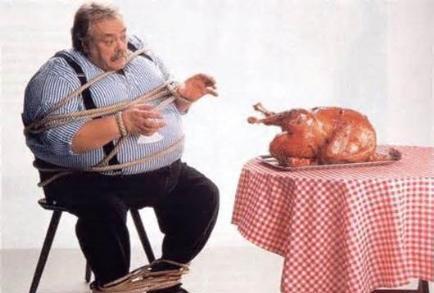 کاهنده های اشتها
تاثیر روی CNS
Garciniu Cambogia
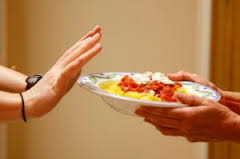 مکمل های فیبری-پروتئینی
فیبرهای افزایش حجم
تاثیر روی جذب
 پروتئین ها تاثیر روی سیستم هورمونی
کنترل اشتها
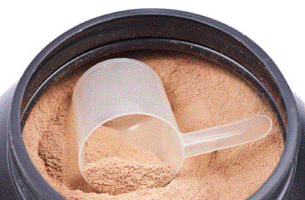 مکمل های موثر روی جذب مواد مغذی
تاثیر روی جذب چربیها
ارلیستات
فیبرهای محلول
تاثیر روی جذب کربوهیدراتها
کربوبلاکرها 
برای دیابتی ها
برای کاهش وزن
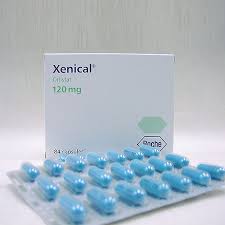 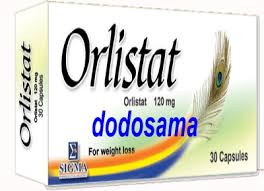 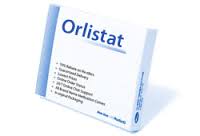 مکمل های موثر بر متابولیسم
عناصر معدنی
ید 
کروم
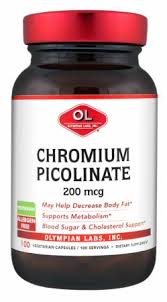 عصاره گیاهان
چای سبز
قهوه سبز
فلفل سیاه
افدرا
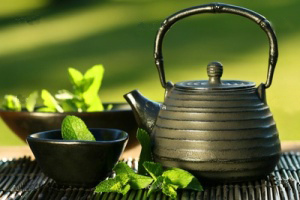 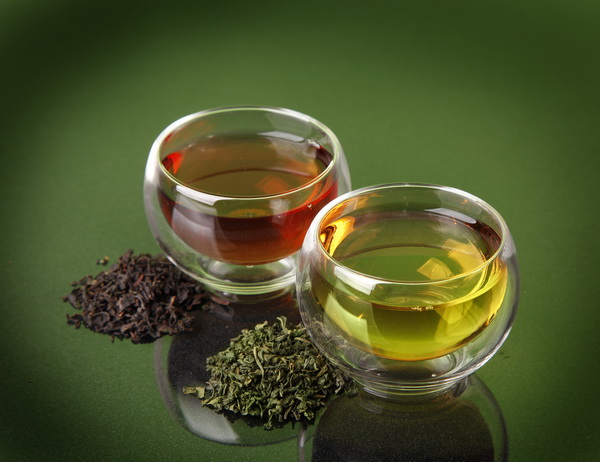 چگونه رژیم غذایی متعادل داشته باشیم:
گروههای چهارگانه غذایی
هرم غذایی
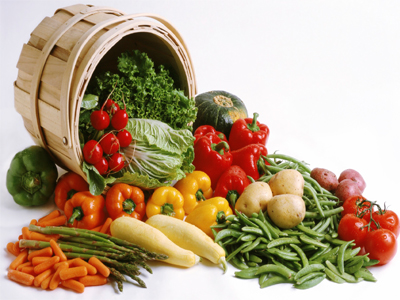 گروههای چهارگانه غذایی:
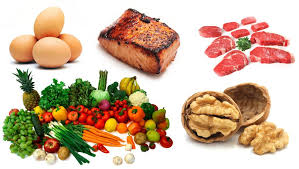 غلات
شیر و لبنیات
گوشت، مرغ، ماهی، تخم مرغ و حبوبات
سبزیها و میوه ها
هرم غذایی
ویژگیهای هرم
فعالیت بدنی متناسب با دریافت غذا
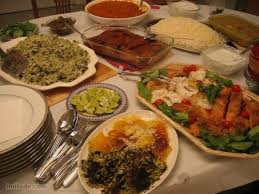 راهکار برای ارتقاء سلامت
در آشپزی از چربی های جامد استفاده نکنید.
 مخصوصا روغن نباتی جامد و کره گیاهی
مصرف قند و شکر و انواع نوشابه؛ بستنی و شربت ها را به شدت کم کنید.
مصرف نمک را کم کنید.
(مصرف دو سم سفید: شکر و نمک محدود شود).
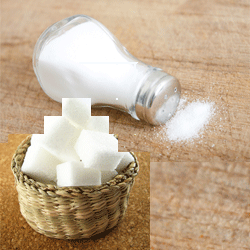 همراه دو وعده اصلی غذا: ناهار و شام
ابتدا سبزیهای آبپز
سپس سالاد بدون سس
همراه غذا سبزی خوردن
برنج را همراه حبوبات مصرف کنید.
لوبیا پلو، عدس پلو، ماش پلو
ترجیحا در وعده شام خوراک لوبیا؛ خوراک عدسی کم روغن مصرف کنید.
قبل ناهار و شام 2-1 عدد سیب میل کنید.
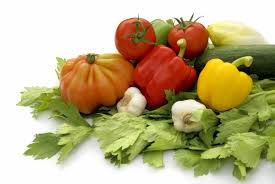 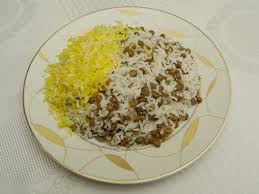 فعالیت بدنی
ورزش روزانه
در صورت داشتن اضافه وزن و چاقی 
  وزن خود را کم کنید.
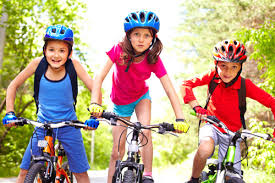 چگونه می توان بحران اضافه وزن و چاقی را کنترل کرد؟
پیروی از رژیم غذایی کاهش وزن
اصلاح عادات غذایی
داشتن نظم غذا خوردن (سه وعده)
فعالیت بدنی منظم
فرهنگ سازی در رفتارهای اجتماعی
از توجه شما سپاسگزارم